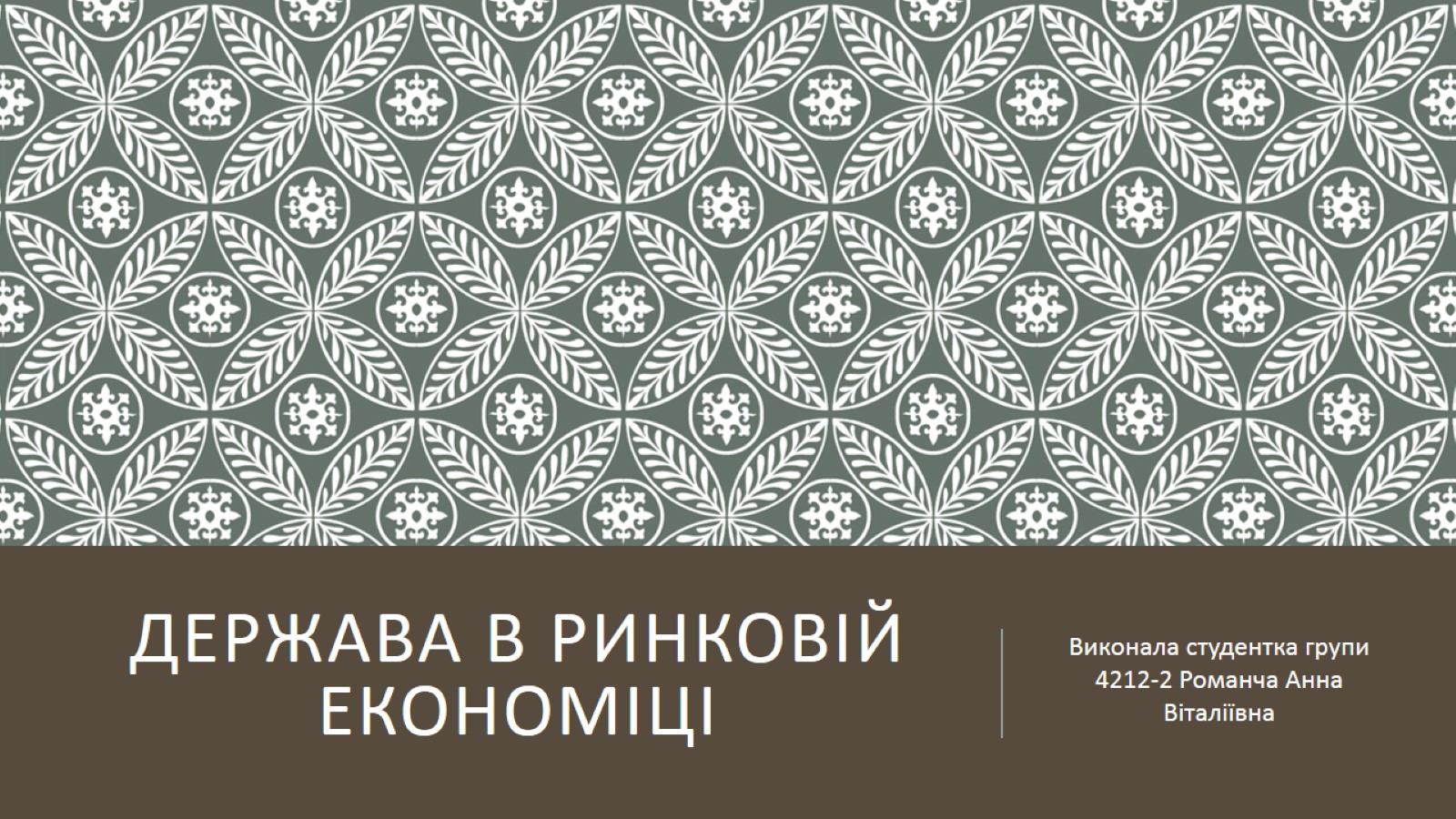 Держава в ринковій економіці
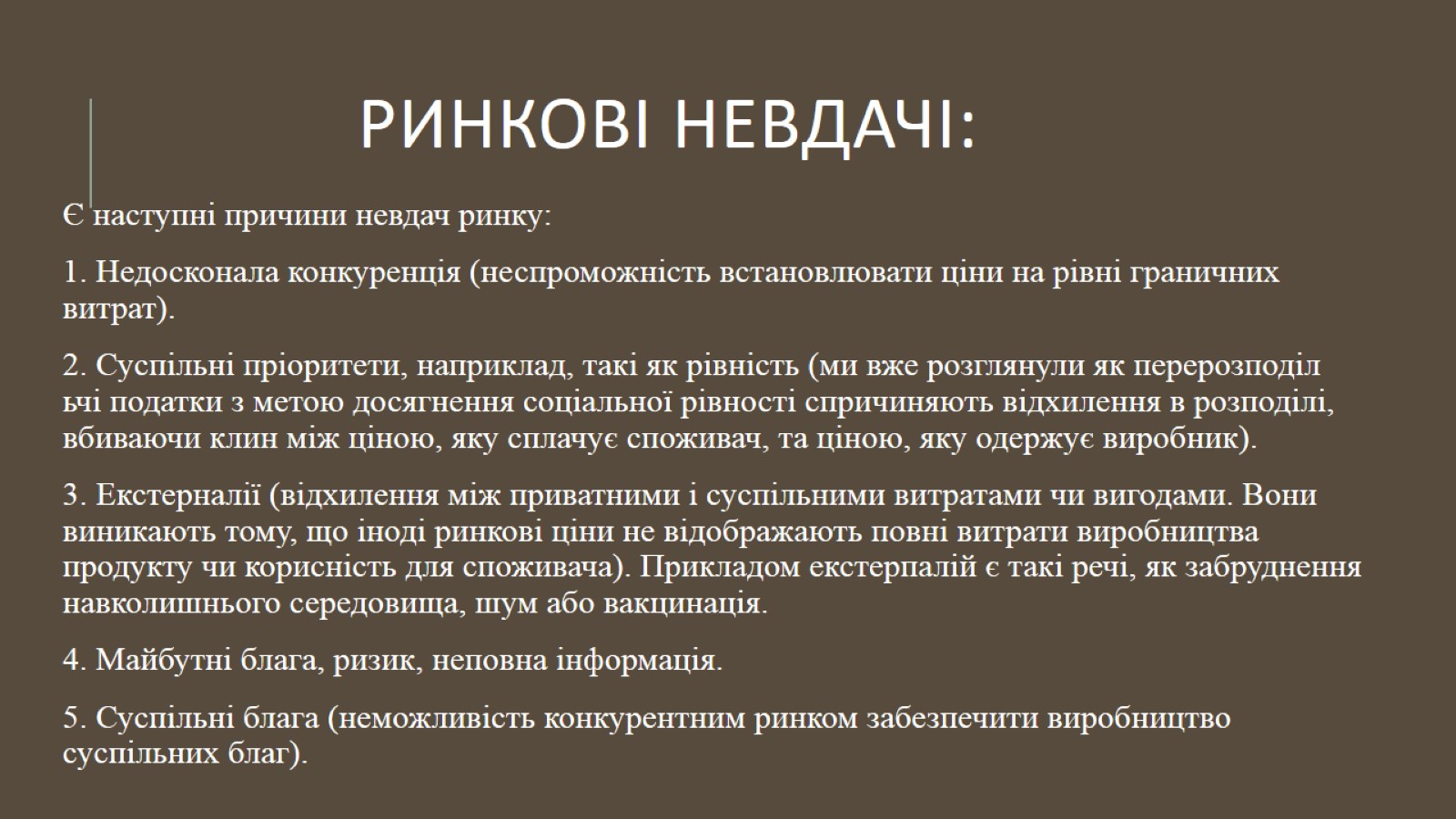 Ринкові невдачі:
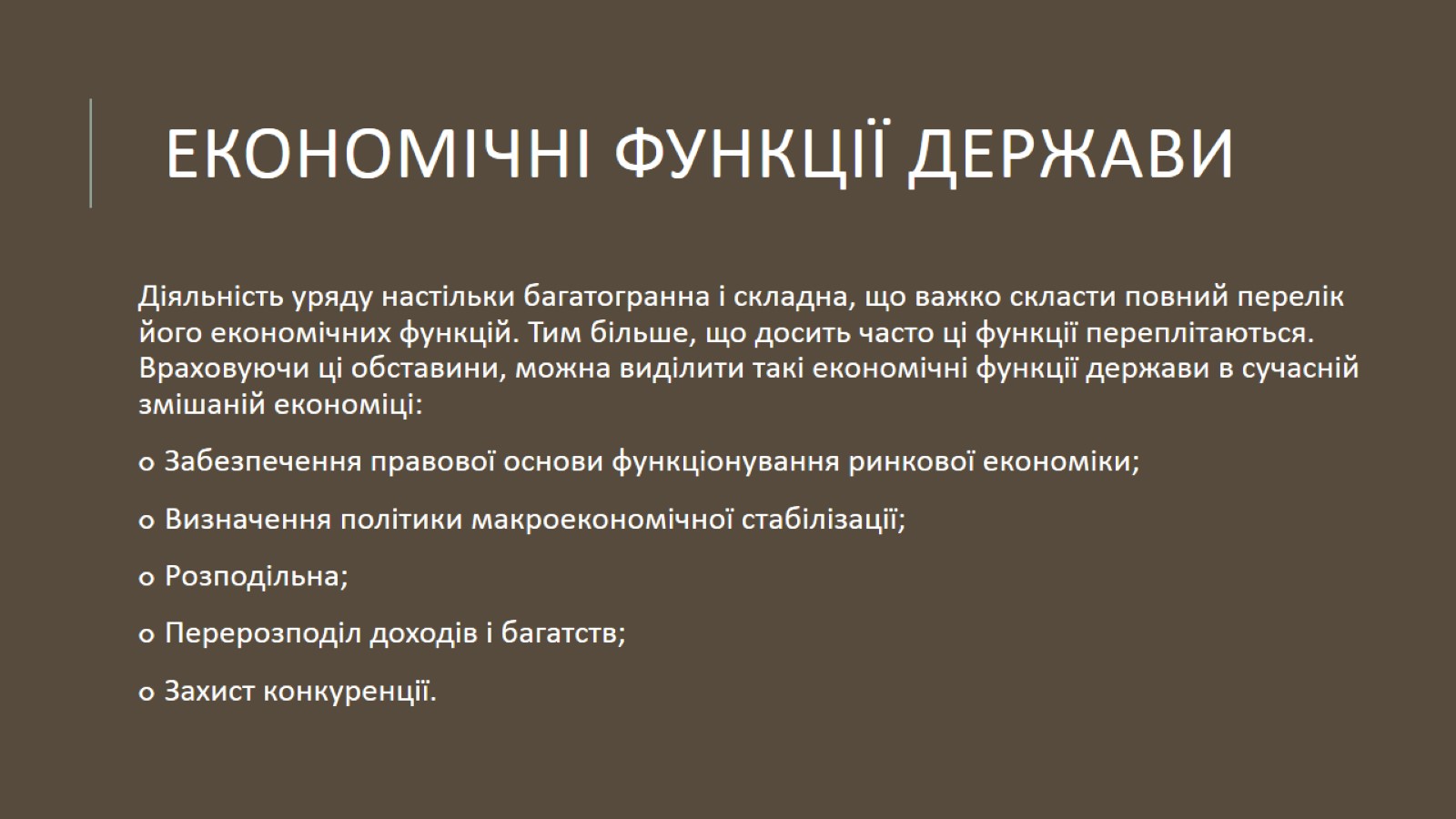 Економічні функції держави
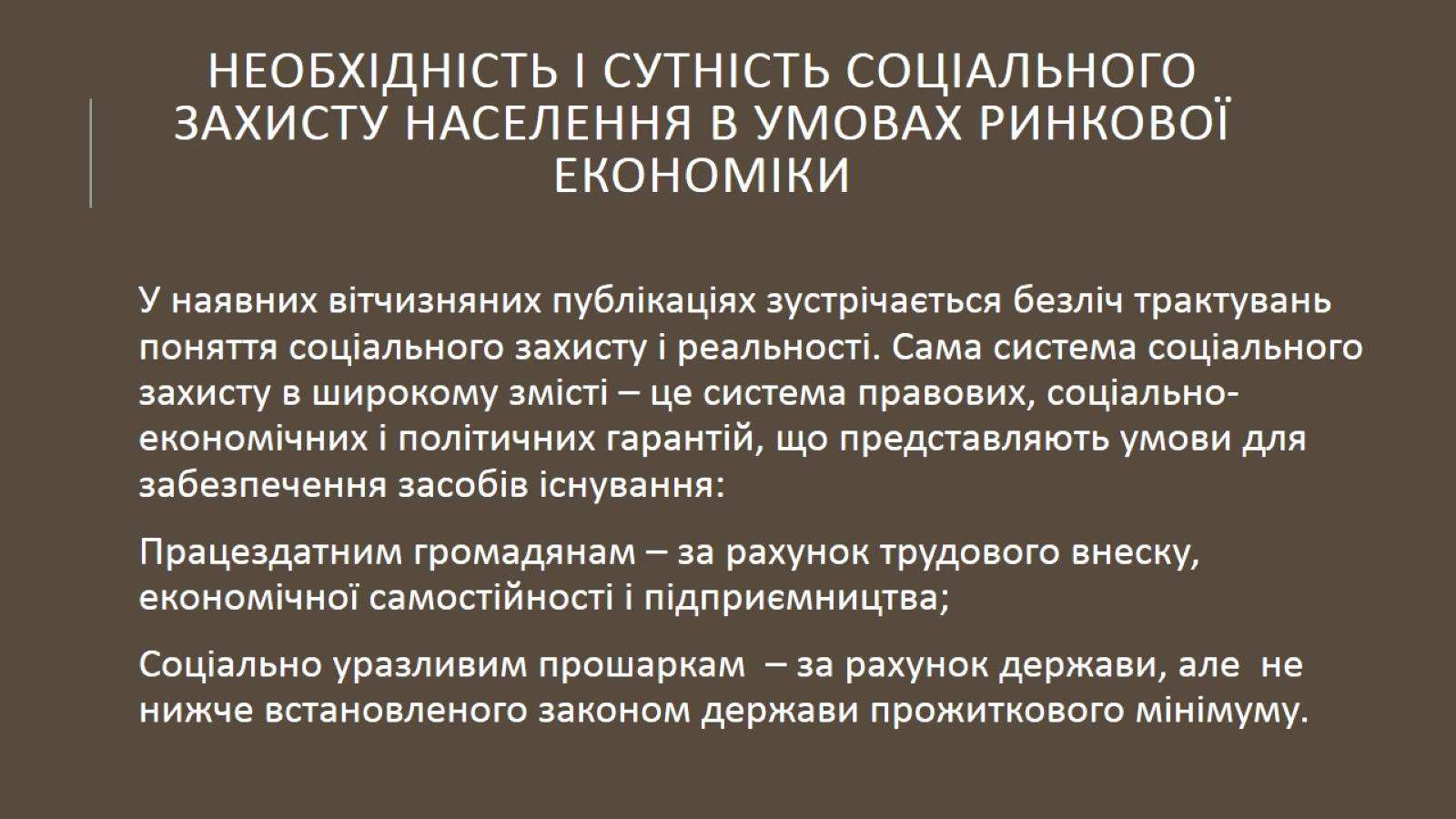 Необхідність і сутність соціального захисту населення в умовах ринкової економіки
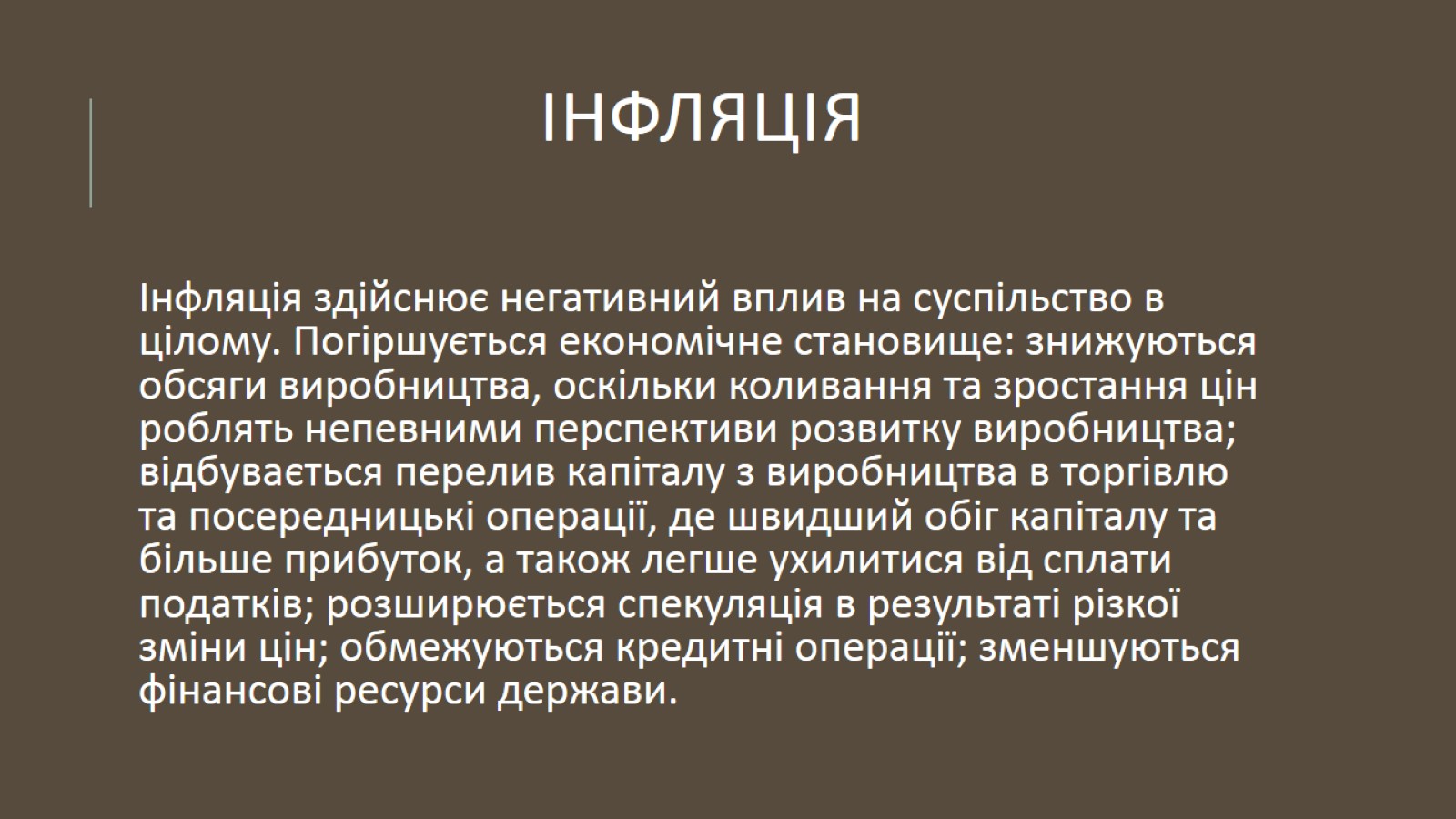 Інфляція
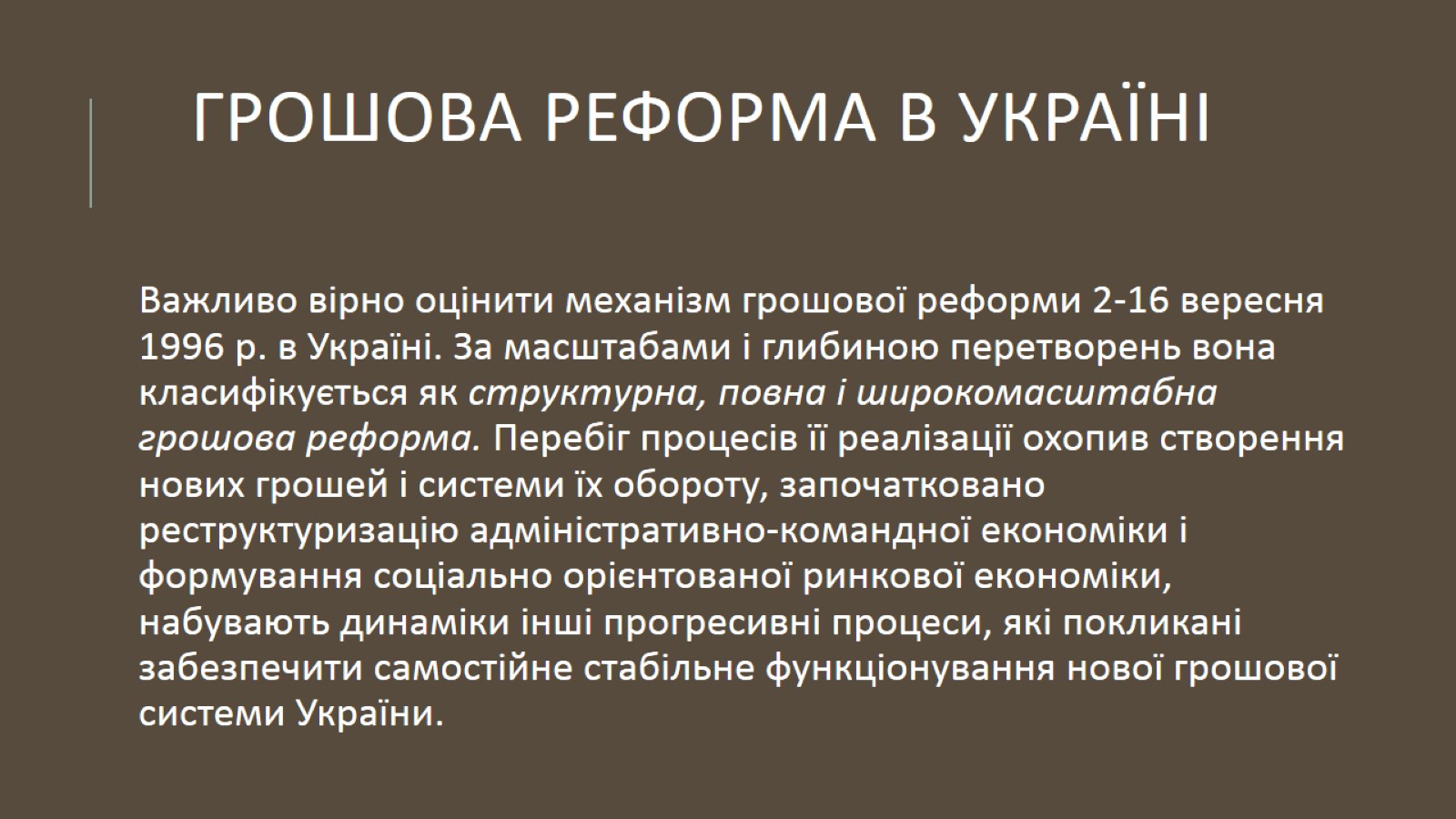 Грошова реформа в Україні
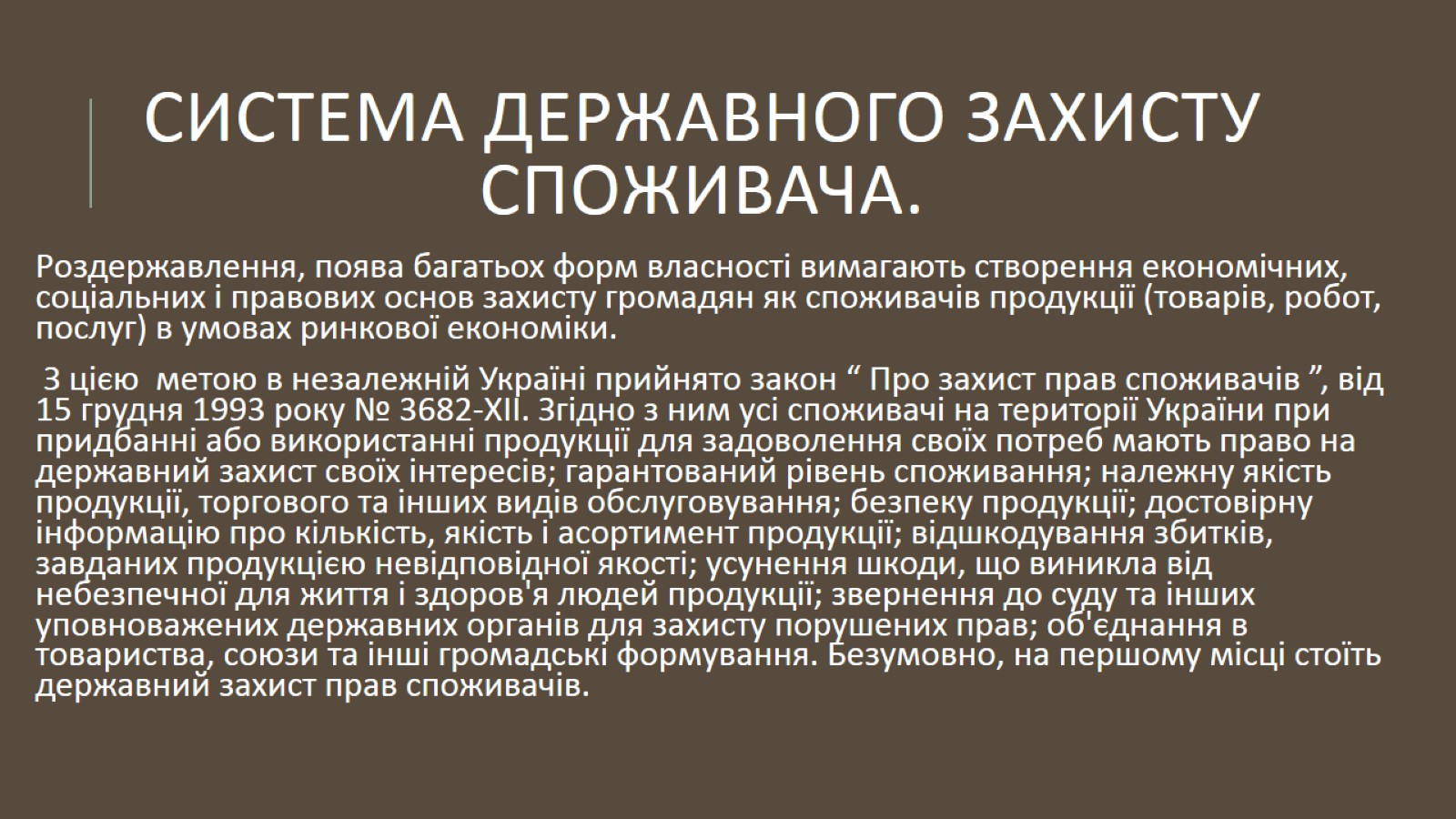 Система державного захисту споживача.